Figure 2. Differences in inter-regional covariance between patients and controls. Increases/decreases in patients ...
Cereb Cortex, Volume 26, Issue 7, July 2016, Pages 3237–3248, https://doi.org/10.1093/cercor/bhv166
The content of this slide may be subject to copyright: please see the slide notes for details.
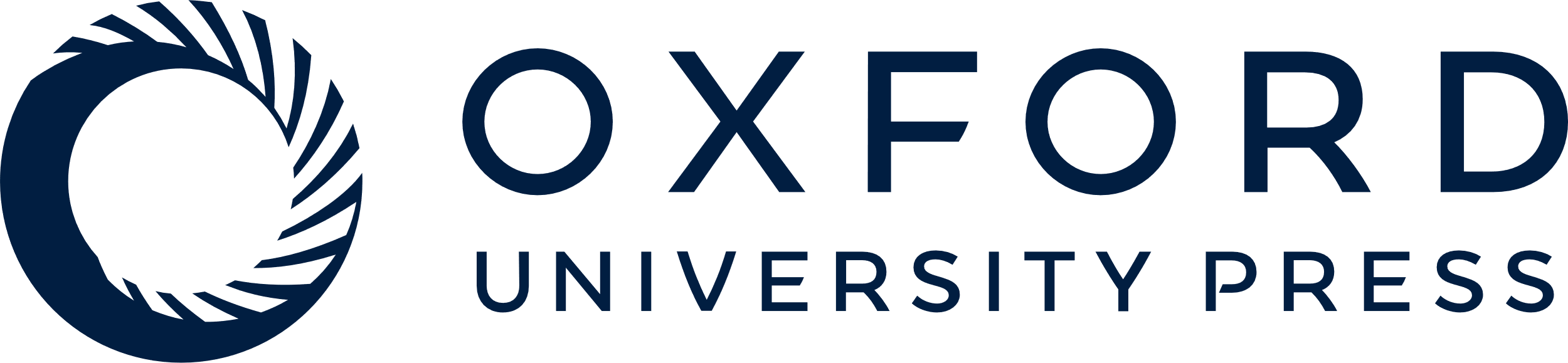 [Speaker Notes: Figure 2. Differences in inter-regional covariance between patients and controls. Increases/decreases in patients relative to controls are shown in red/blue, corrected for multiple comparisons at FDR <0.05. For further details, please see Figure 1 legend.


Unless provided in the caption above, the following copyright applies to the content of this slide: © The Author 2015. Published by Oxford University Press. All rights reserved. For Permissions, please e-mail: journals.permissions@oup.com]